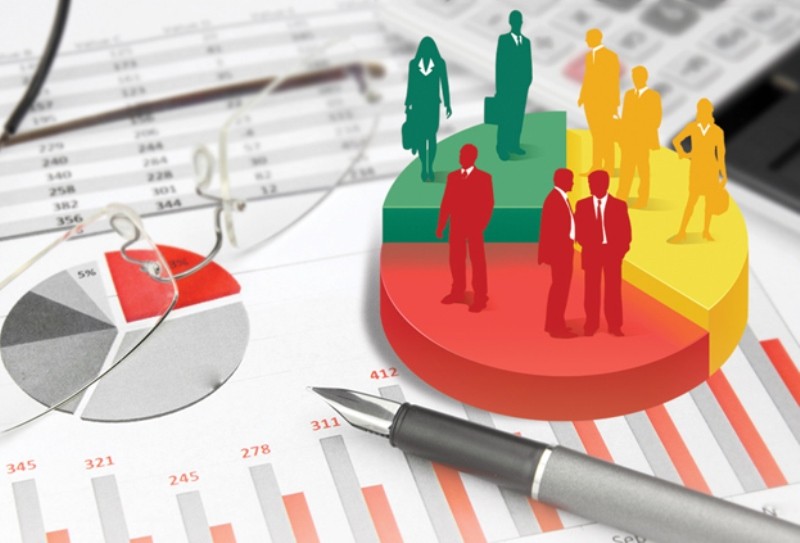 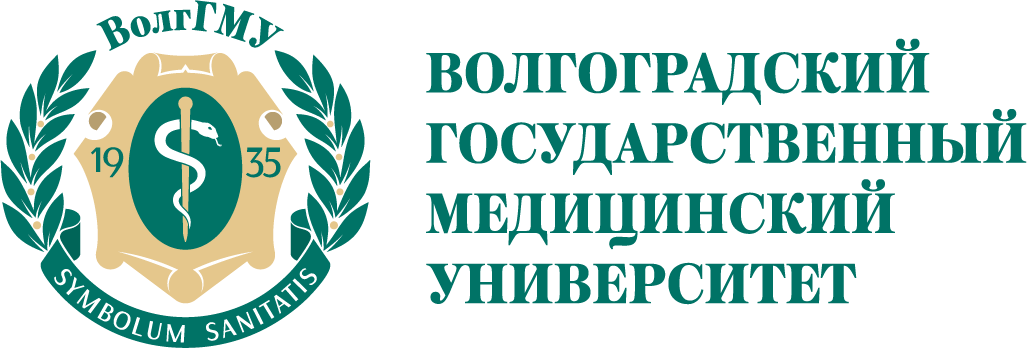 Лекция 2. Социальное проектирование
К.пед.н., доцент
Патрина Елена Николаевна
patrina-vgsxa@mail.ru
89061736222
385355
План лекции:
1. Социальное проектирование: сущность, задачи, логика построения, функции;
2. Классификация социальных проектов;
3. Содержание и принципы социальонго проектирования;
4. Алгоритмы социального проектирования
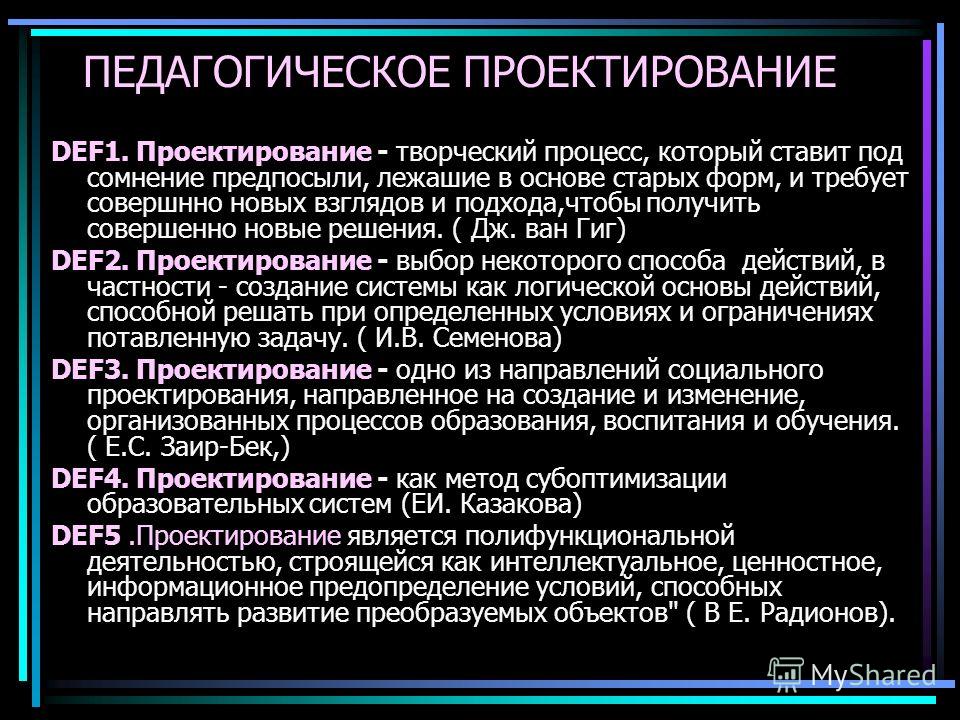 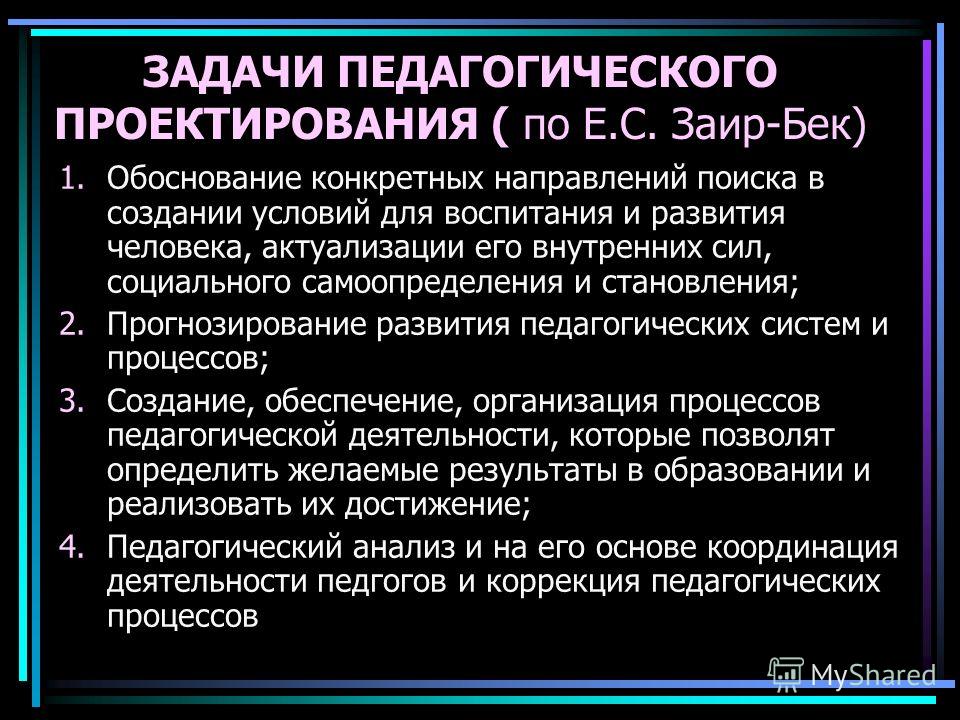 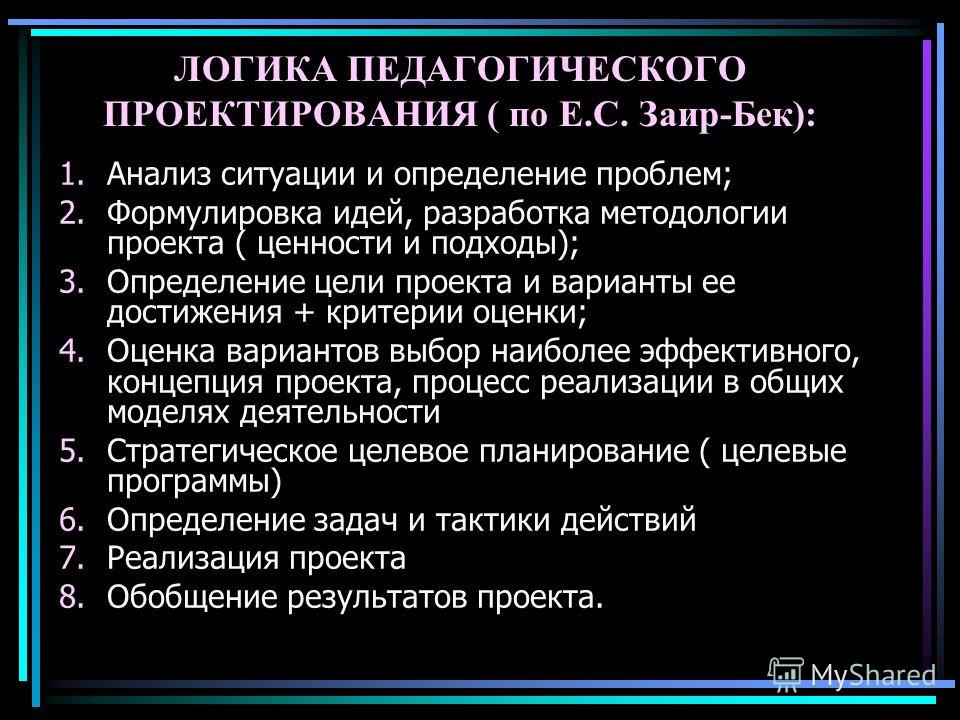 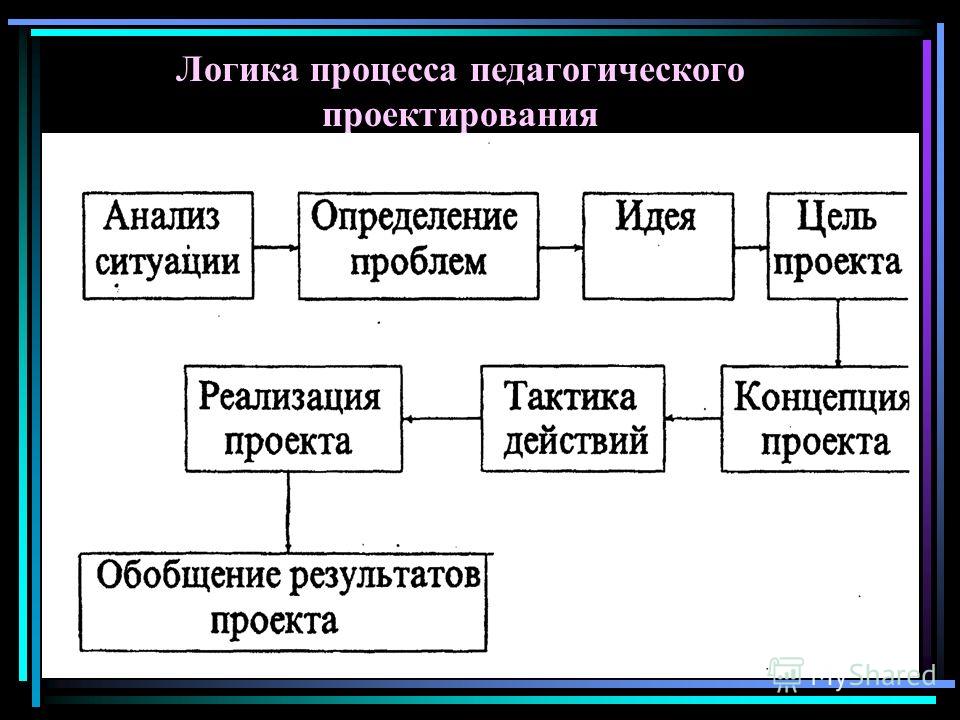 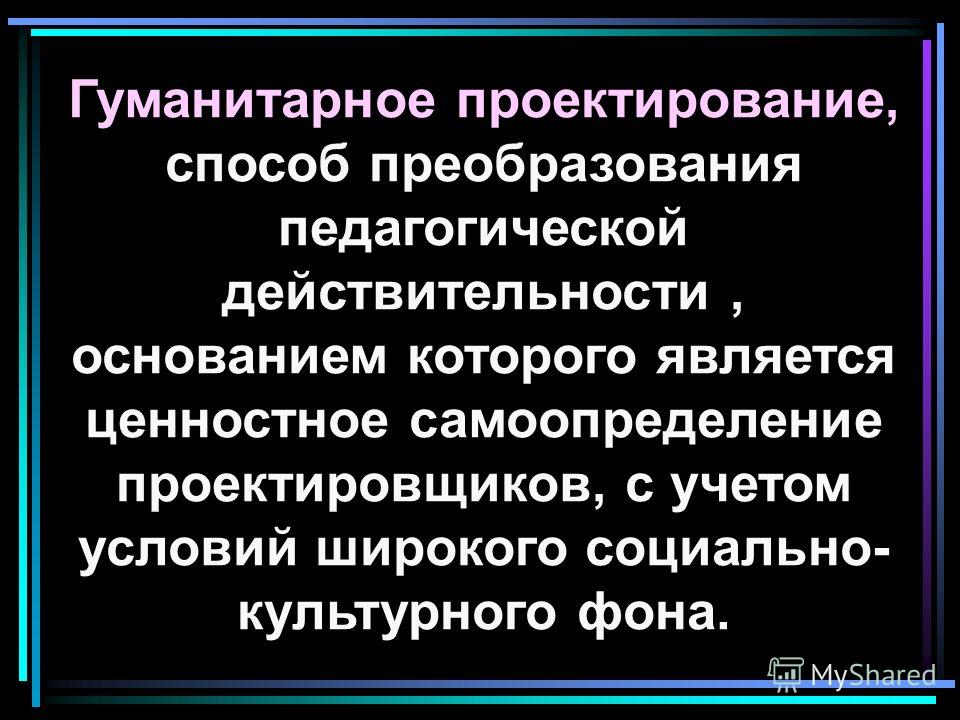 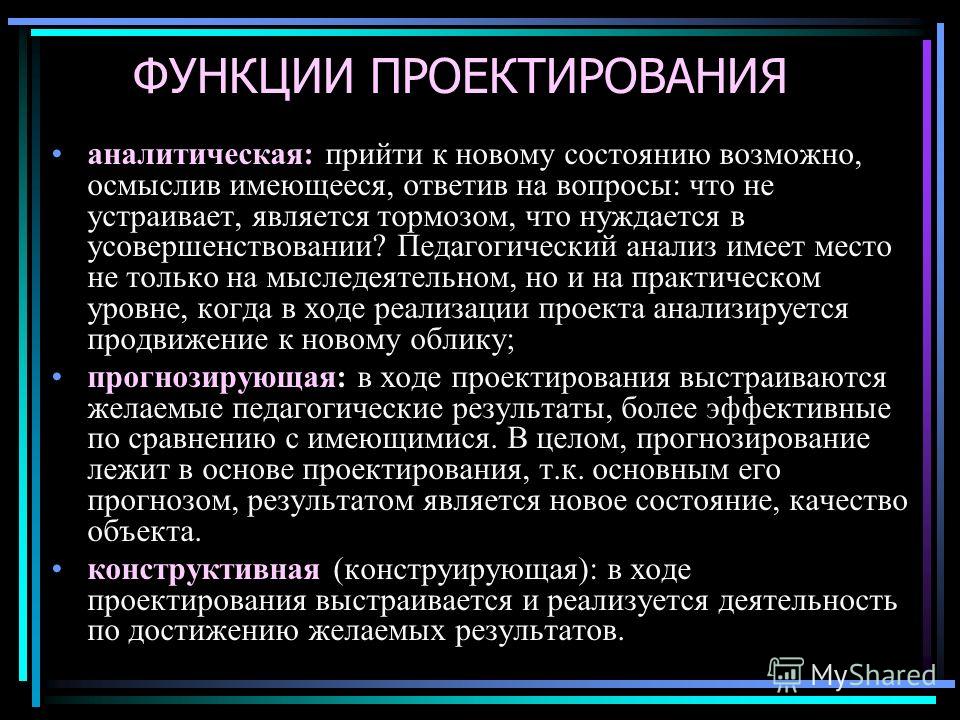 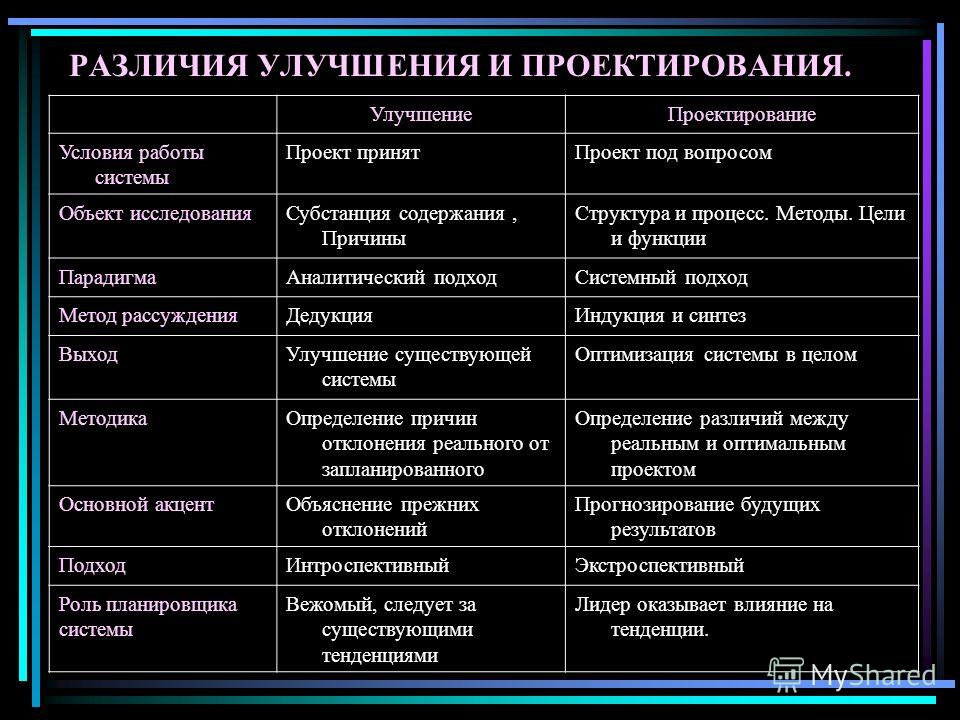 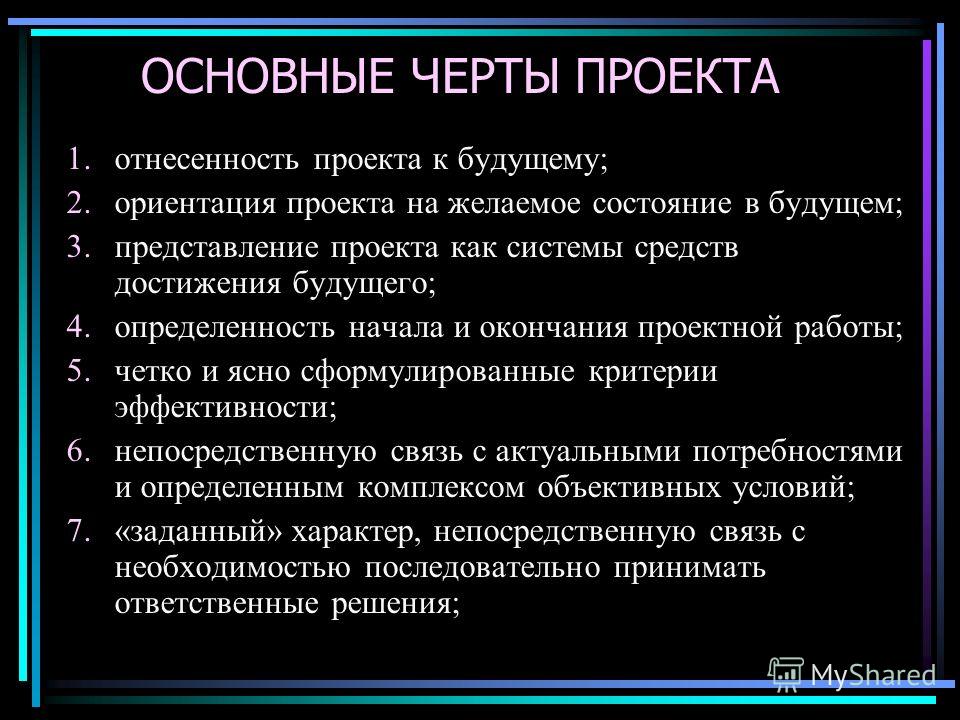 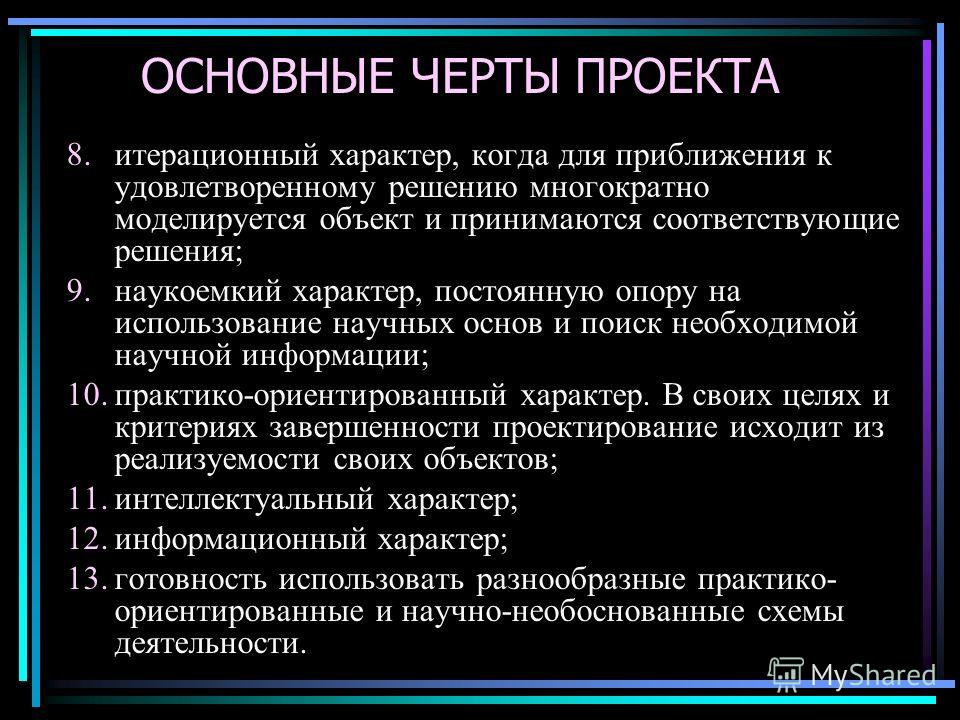 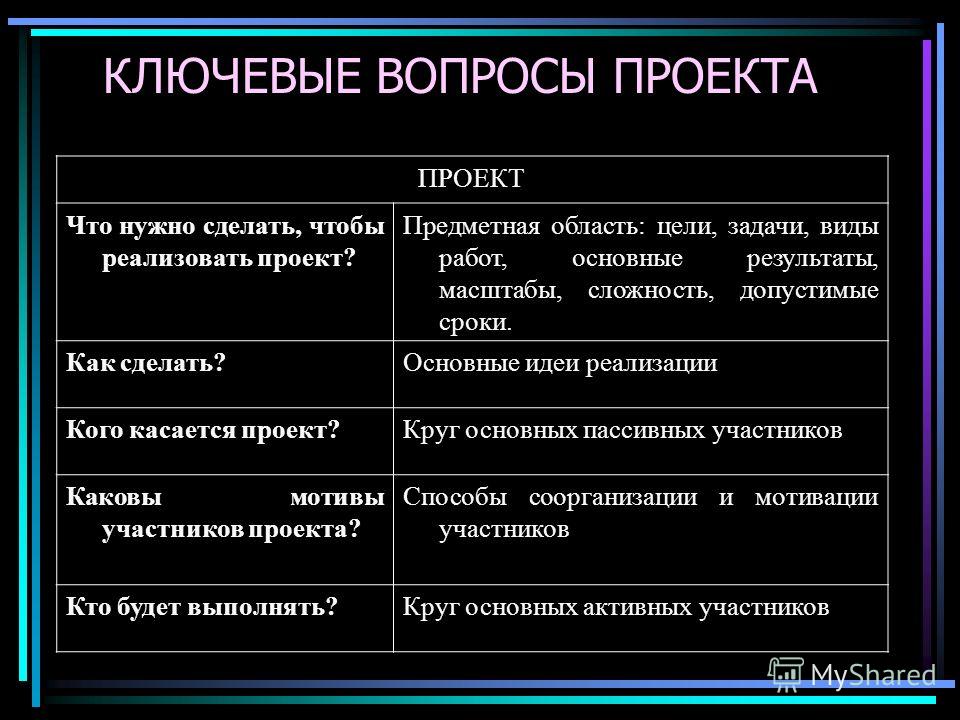 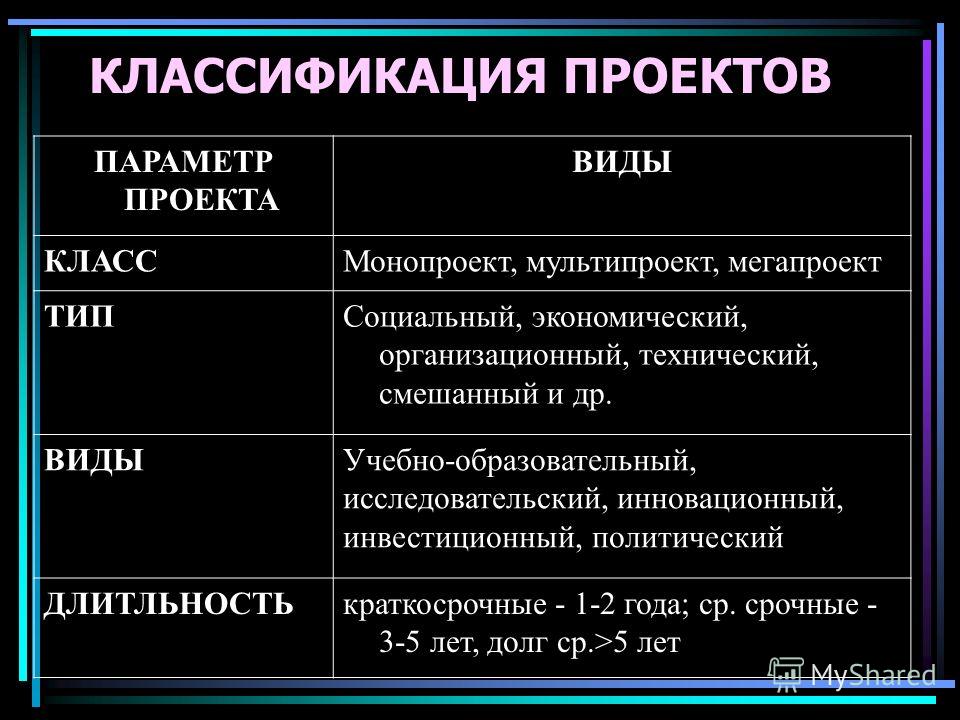 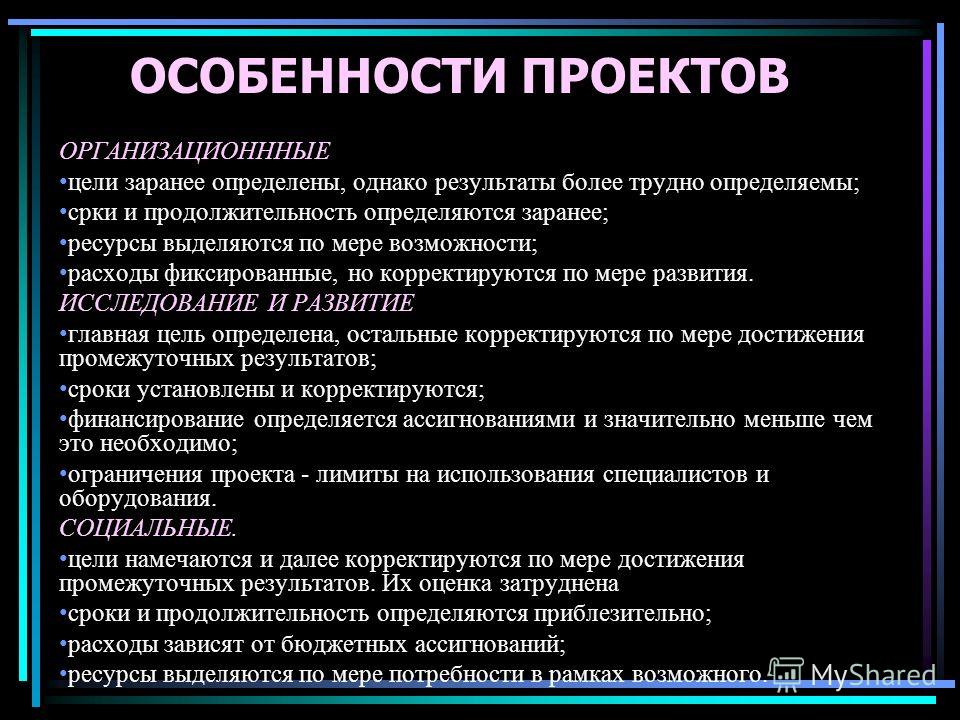 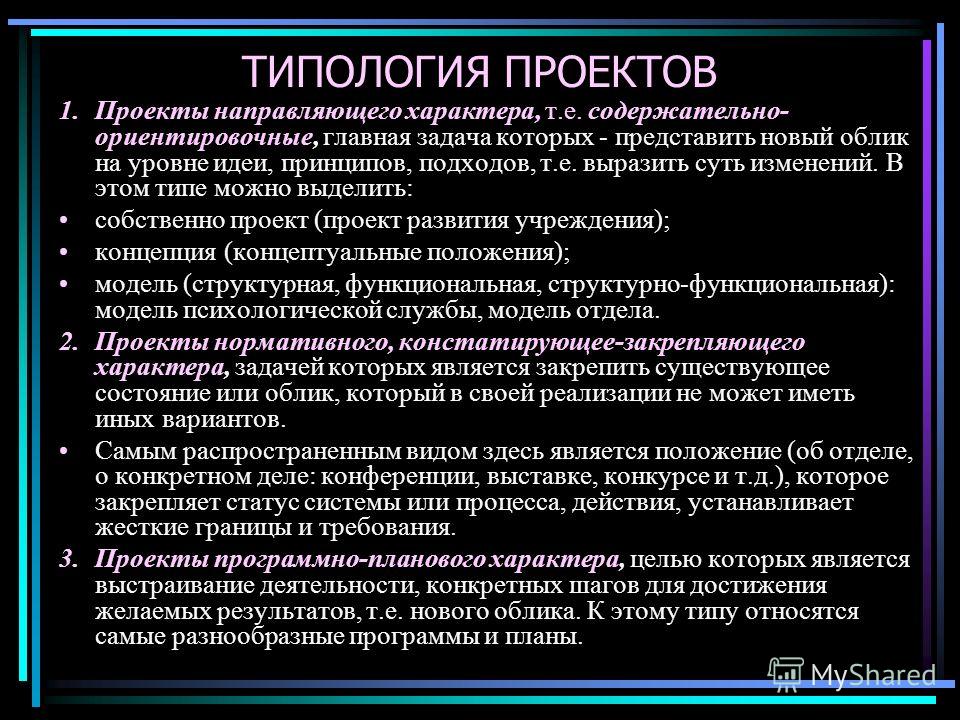 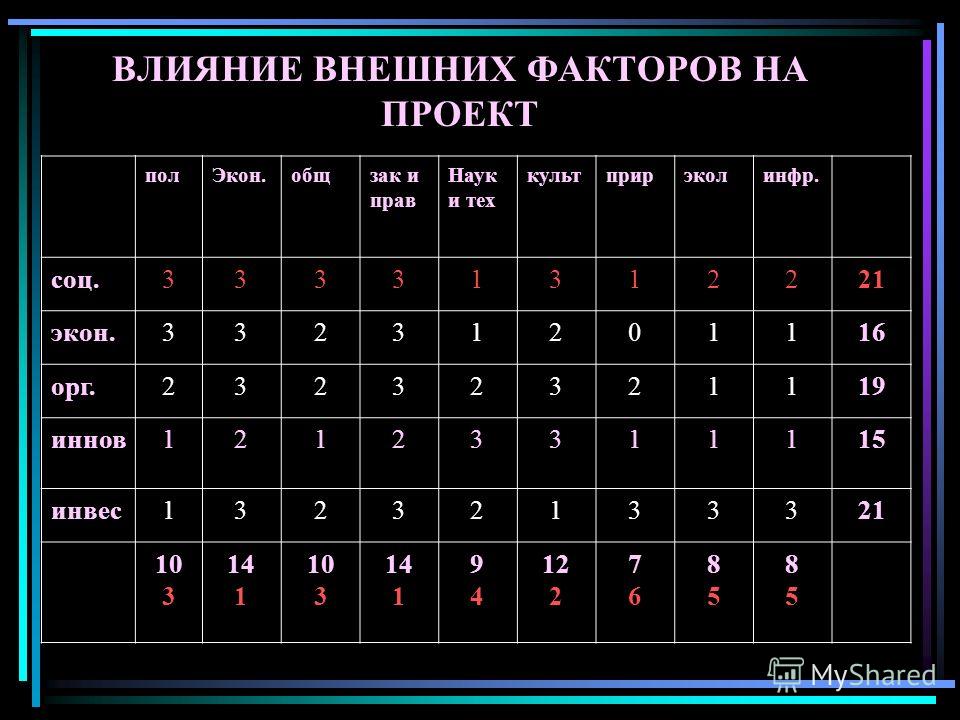 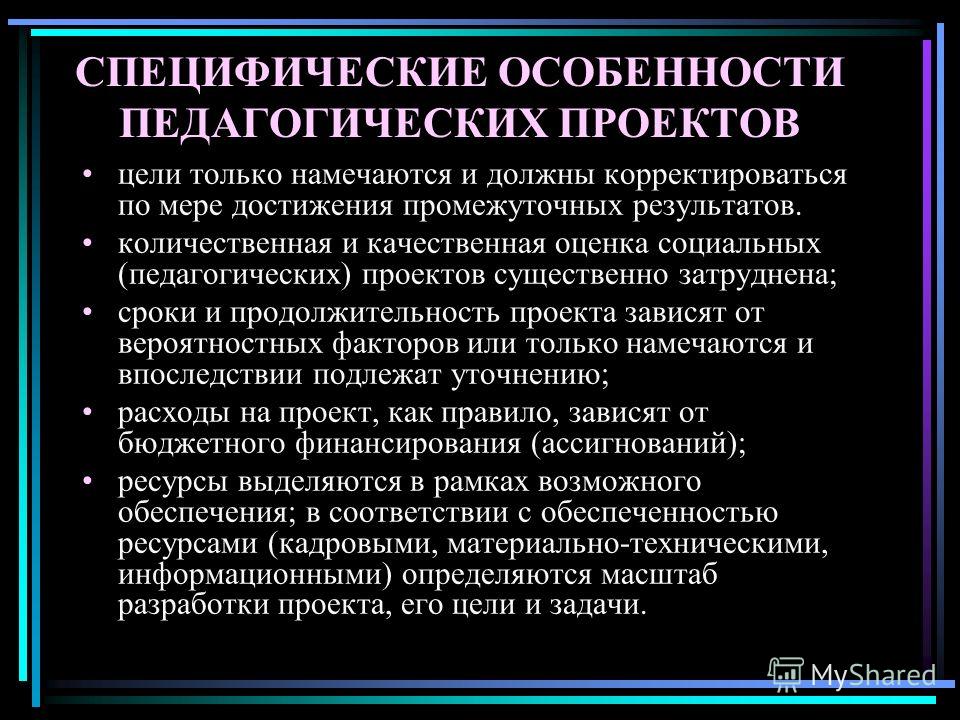 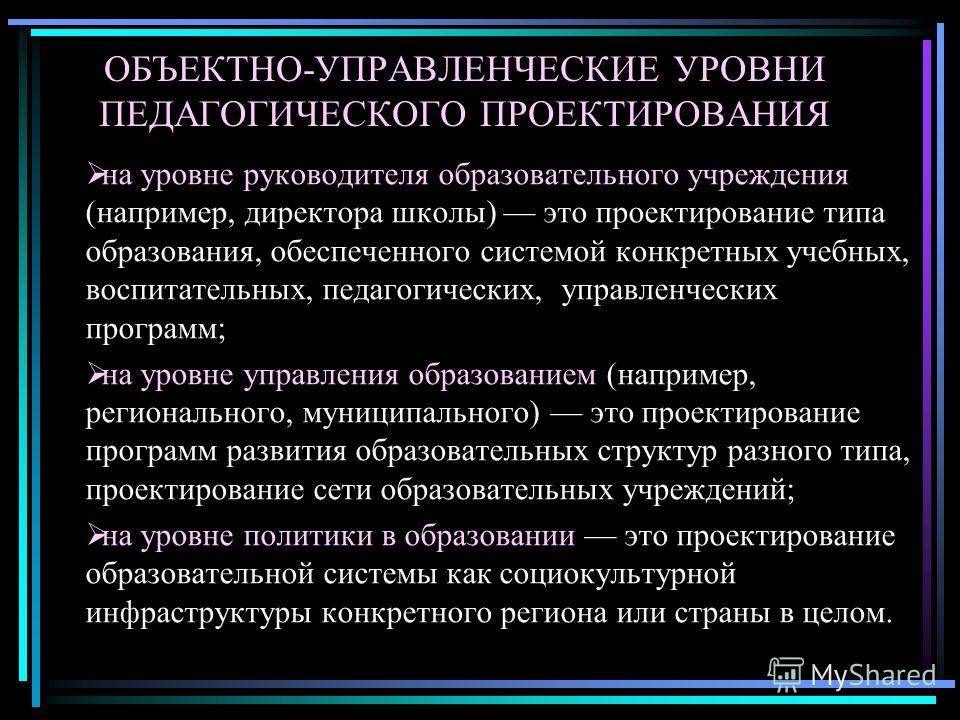 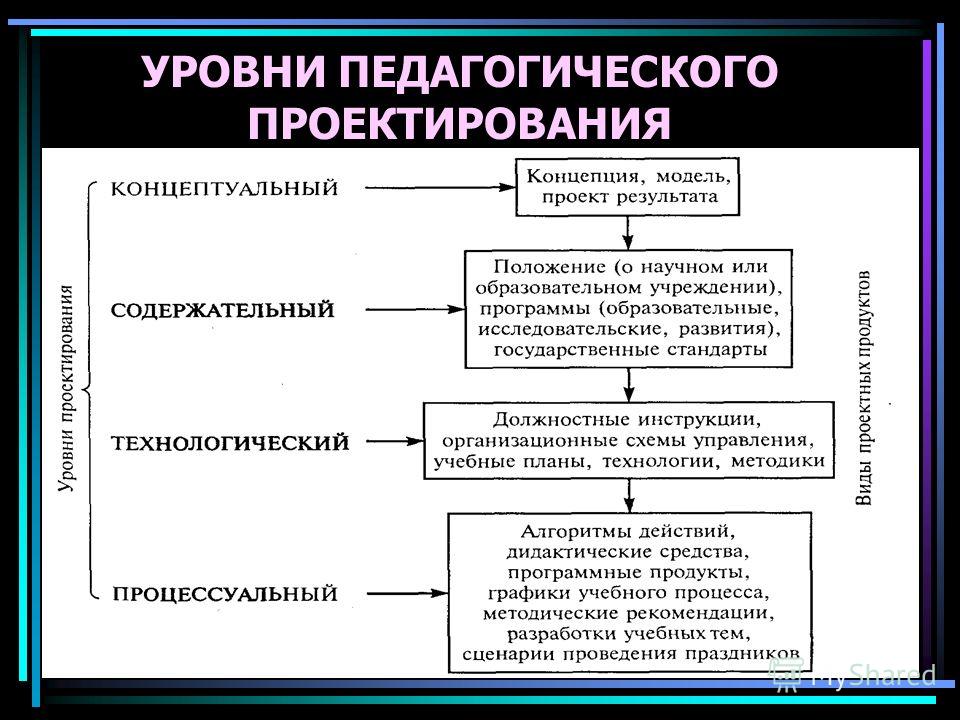 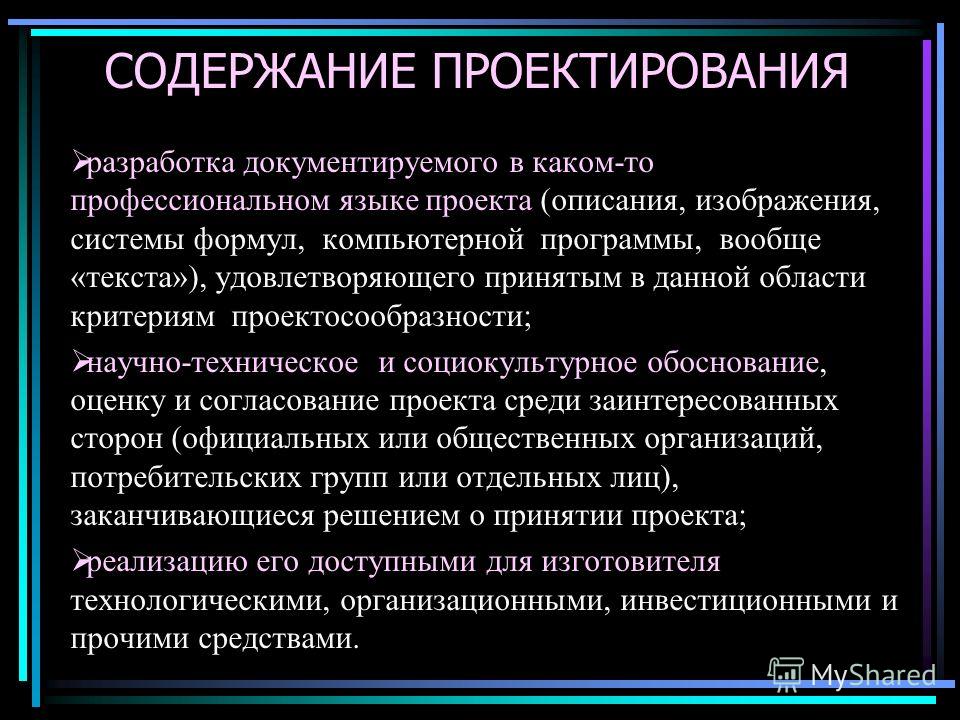 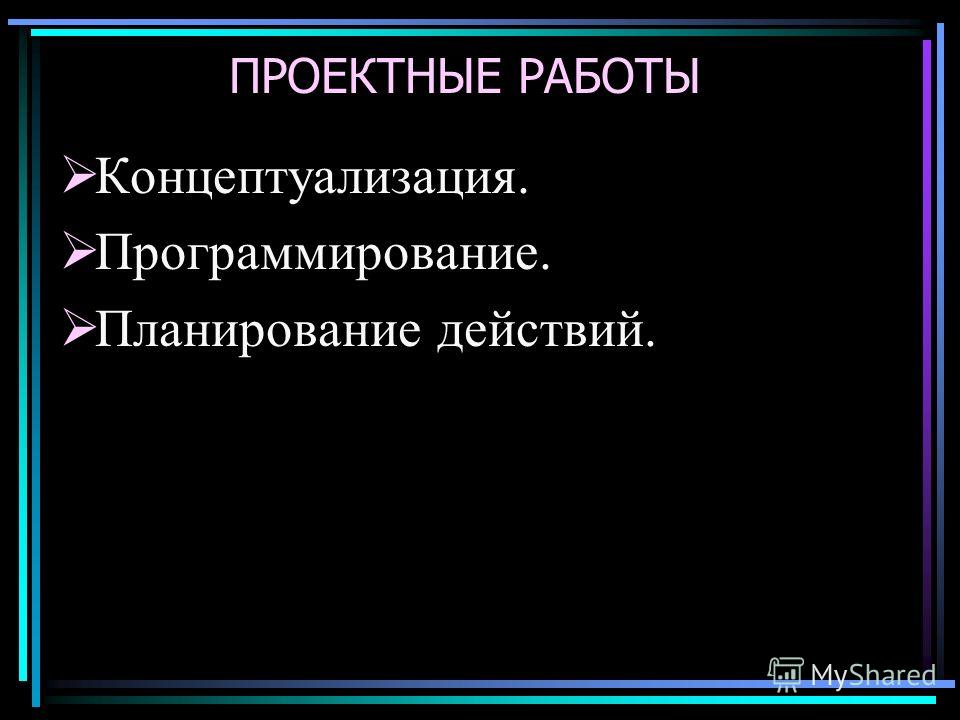 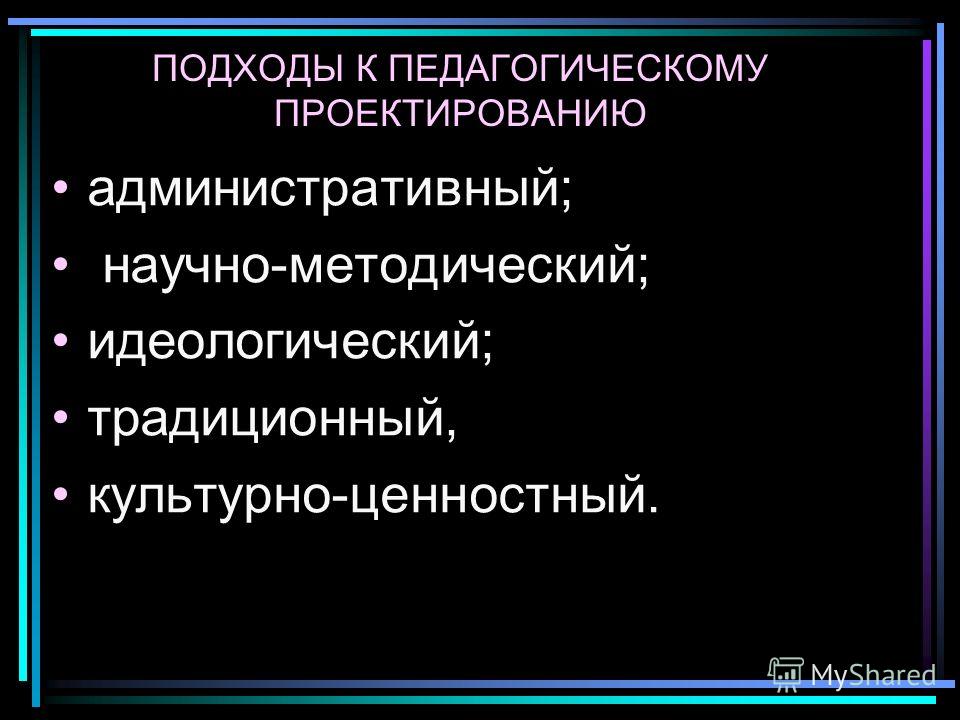 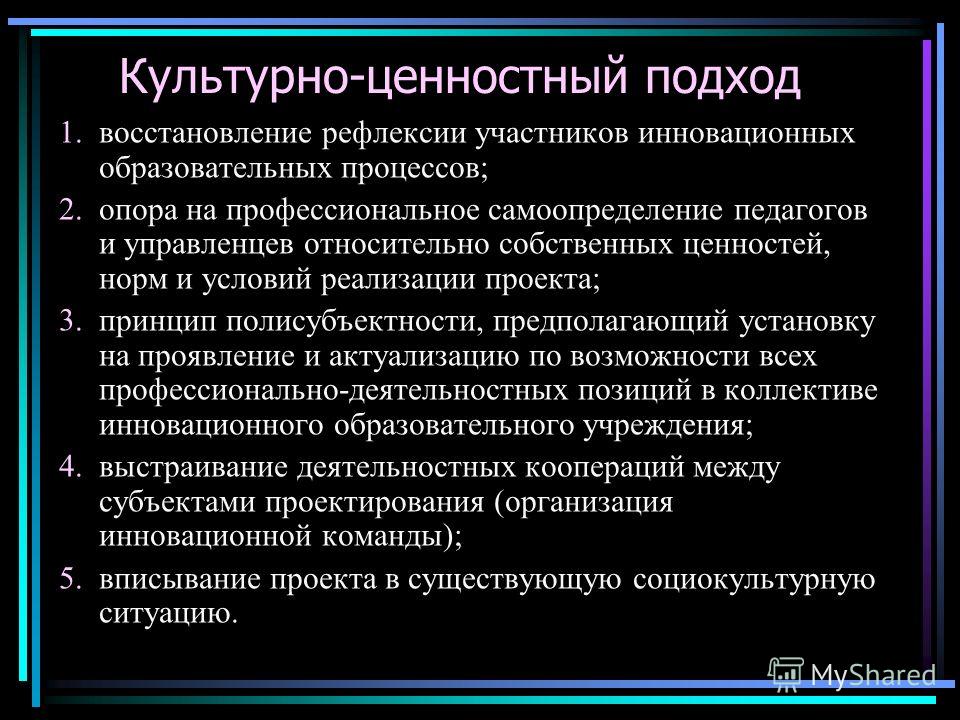 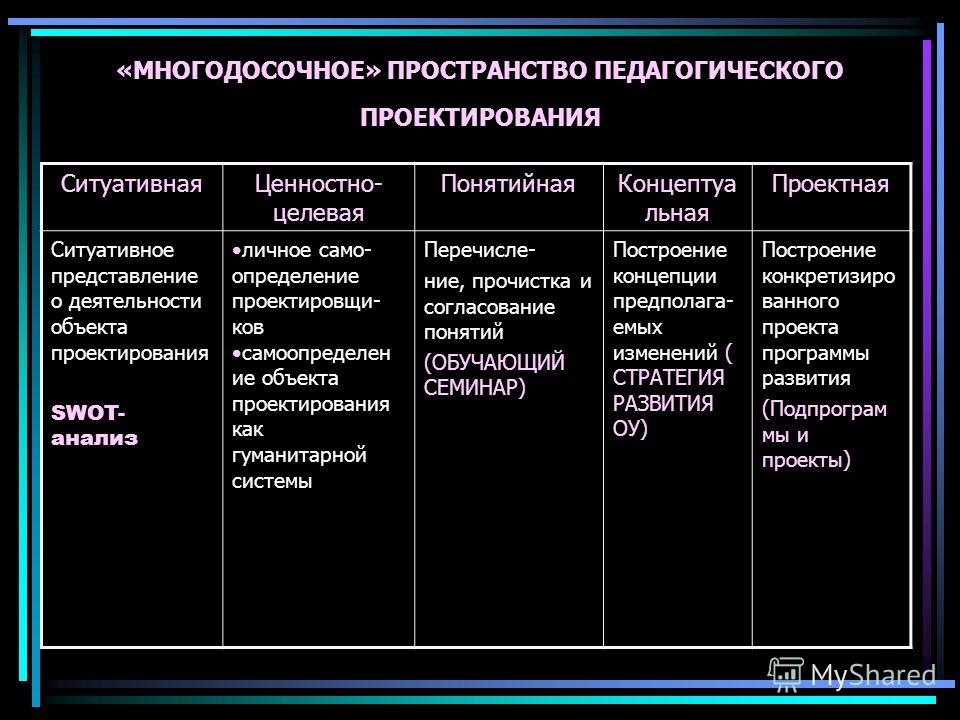 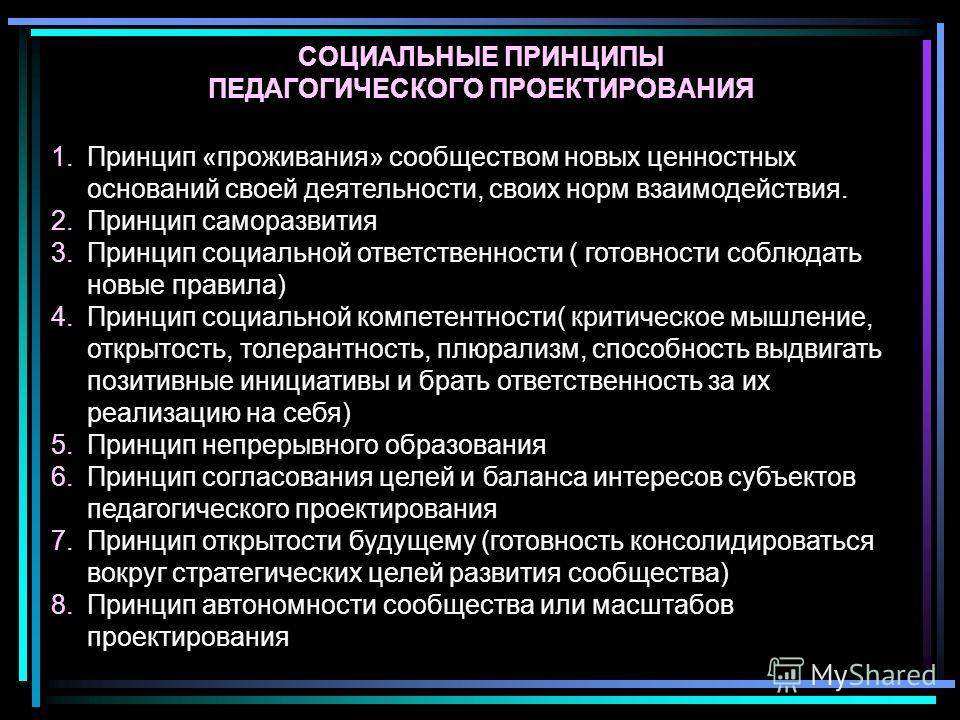 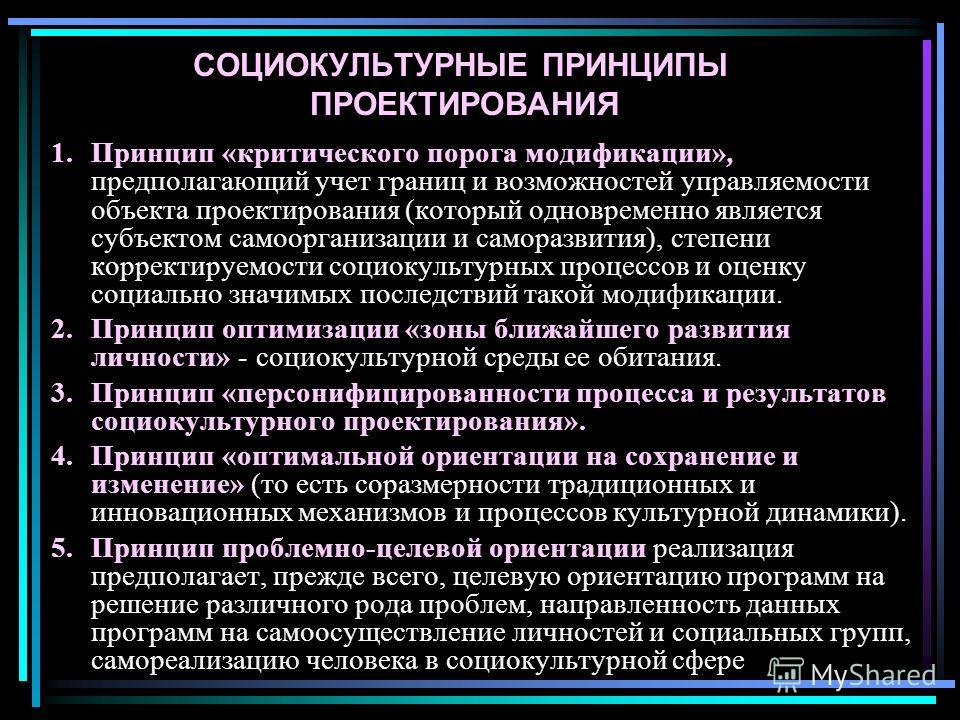 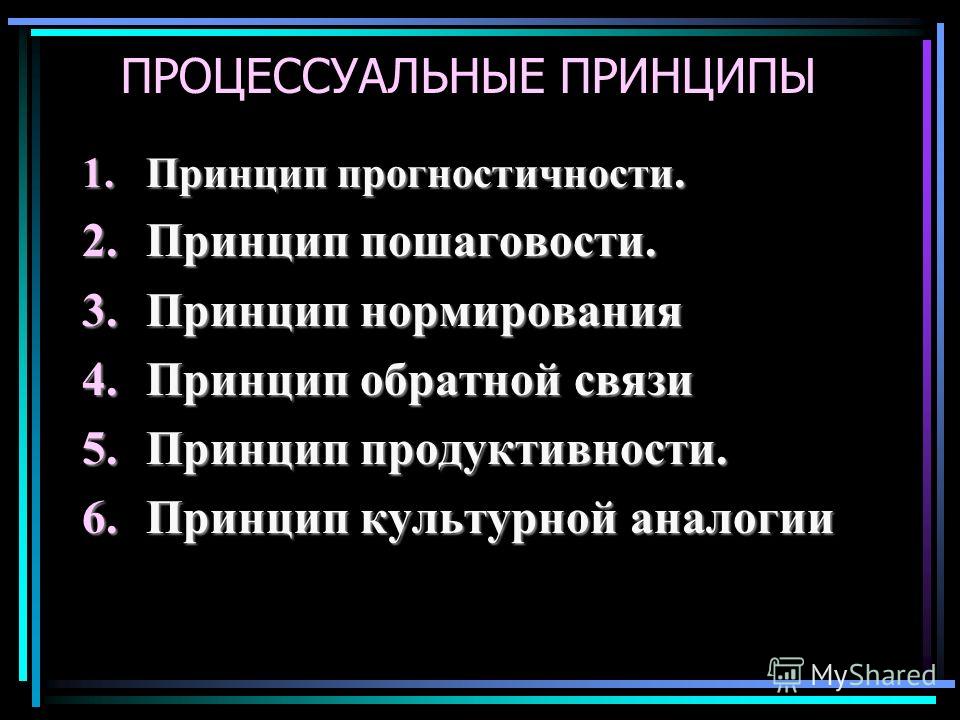 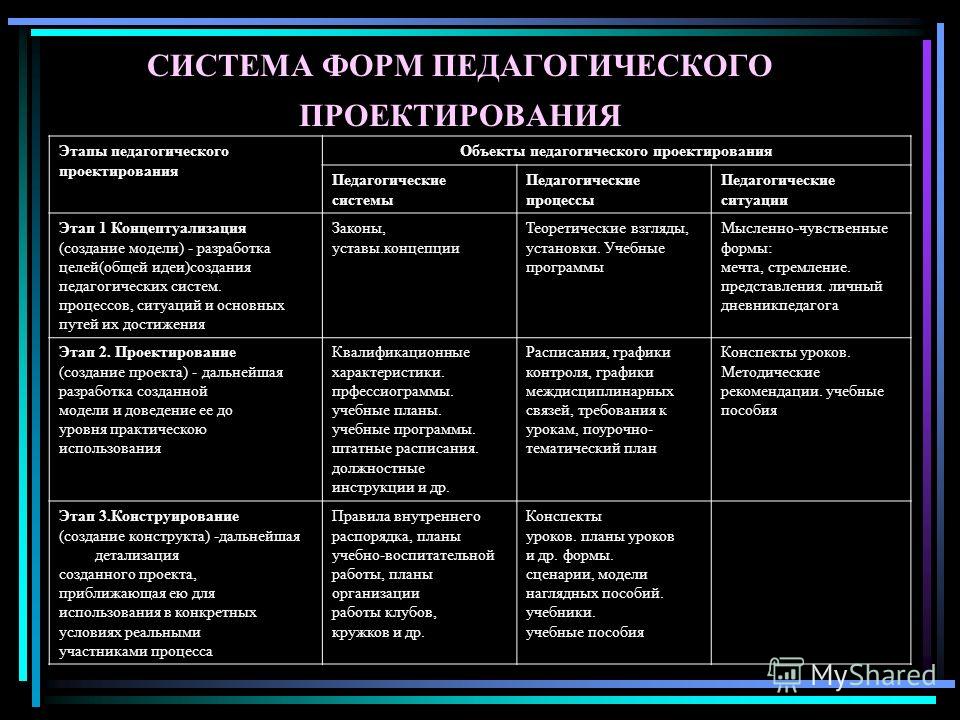 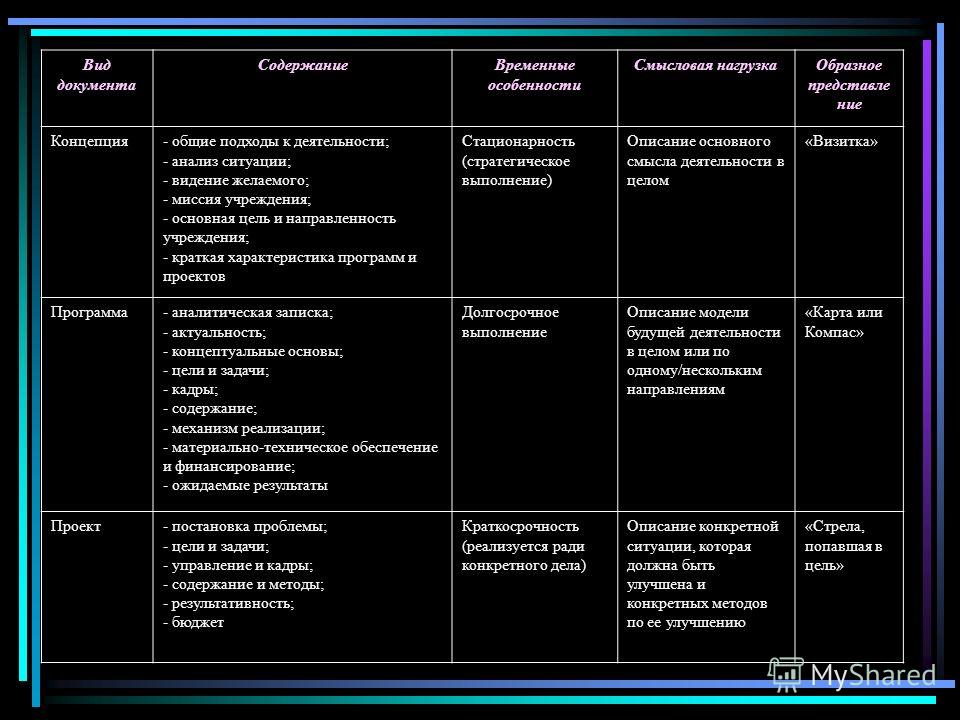 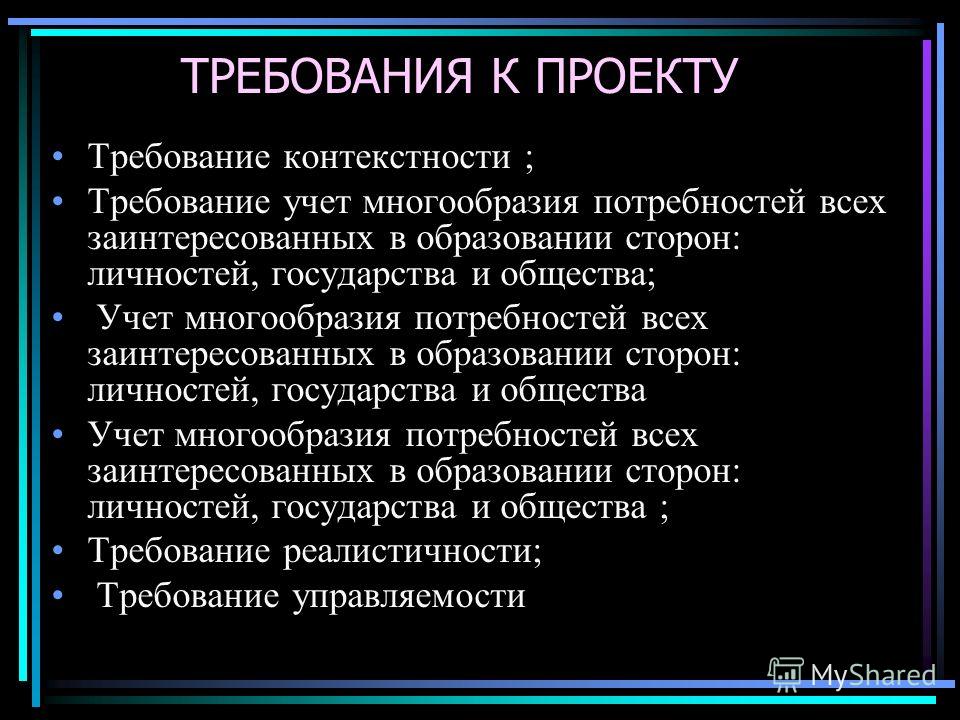 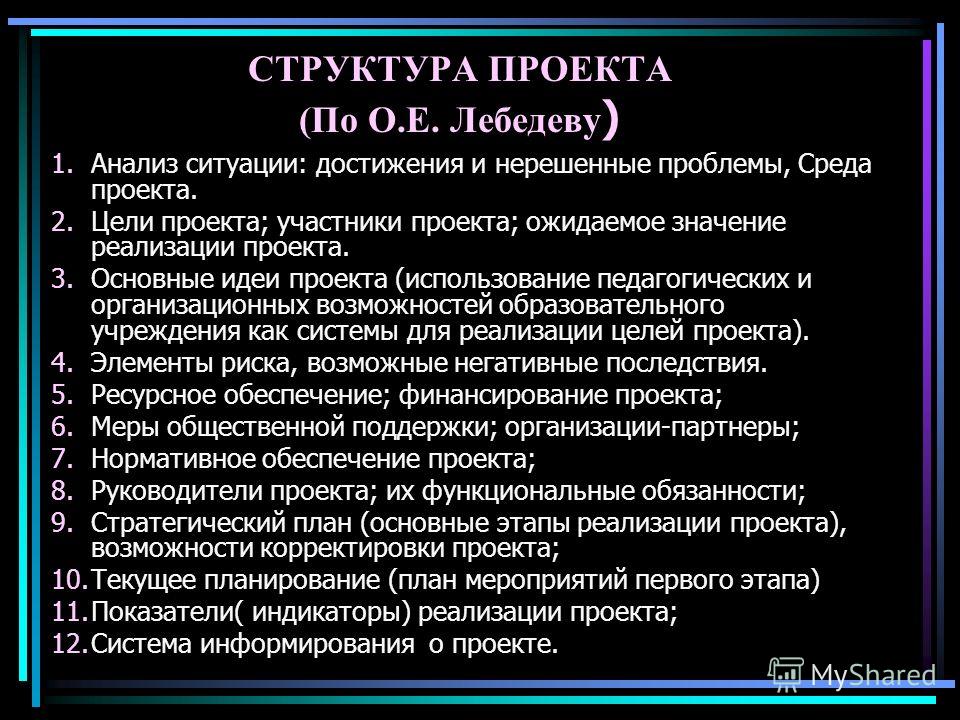 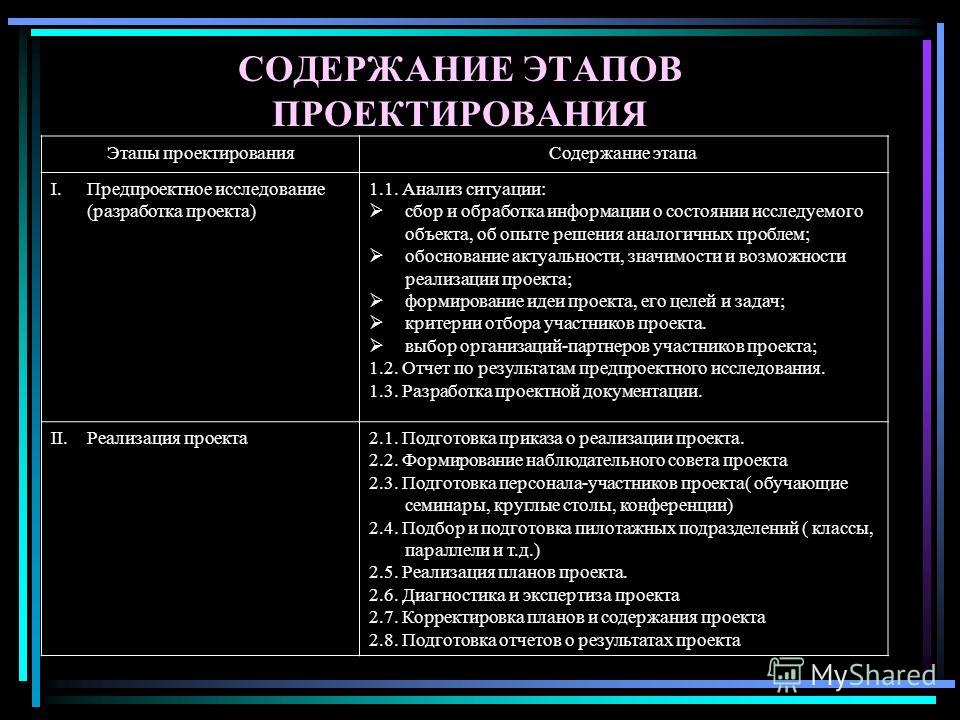 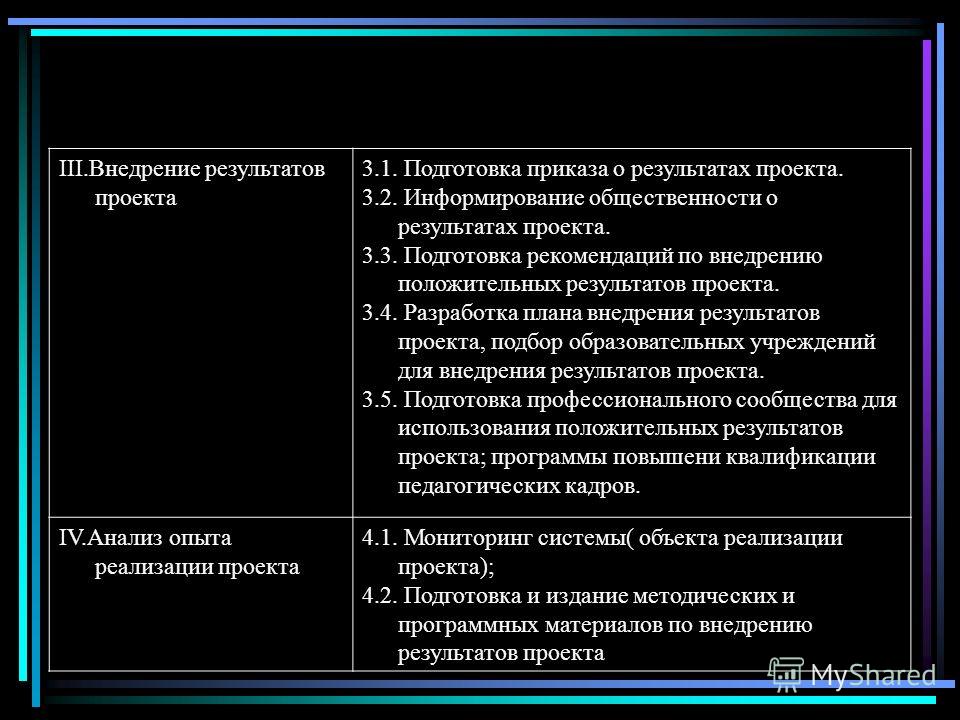 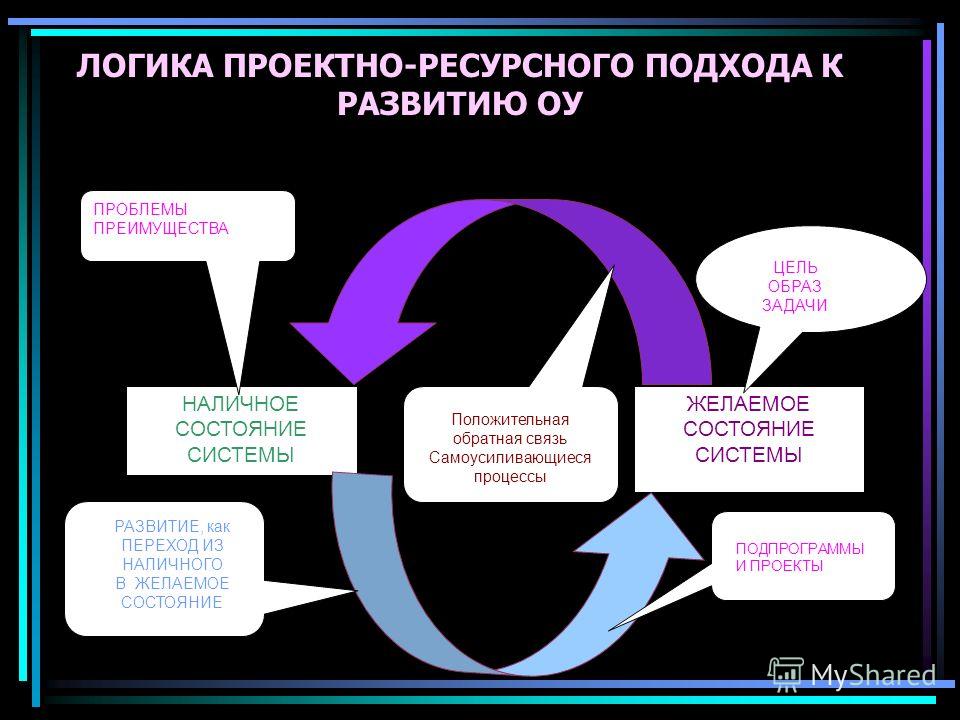 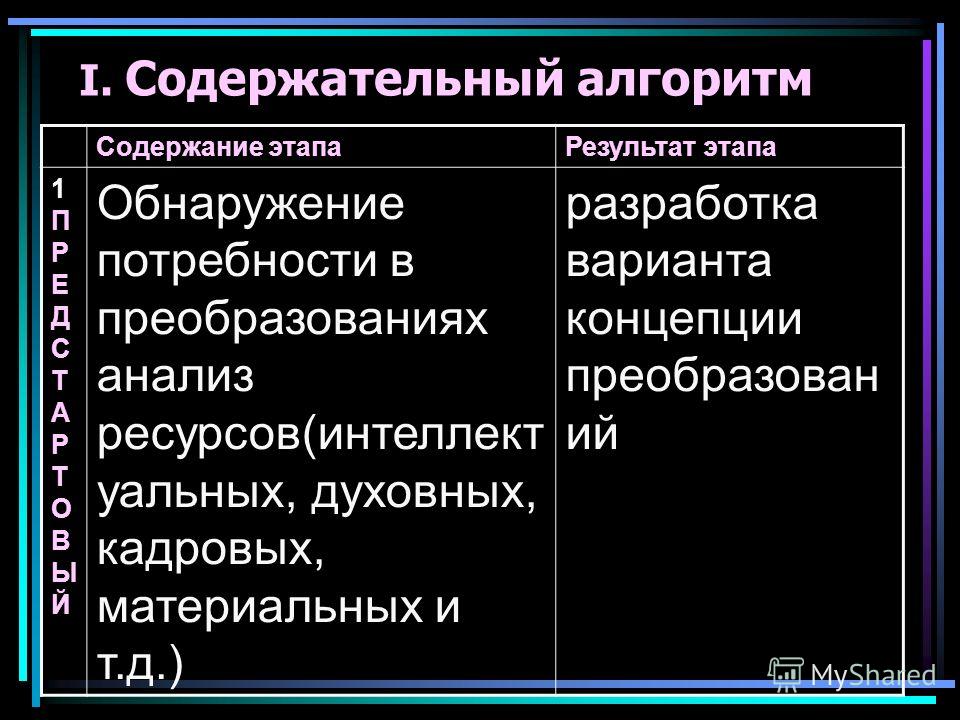 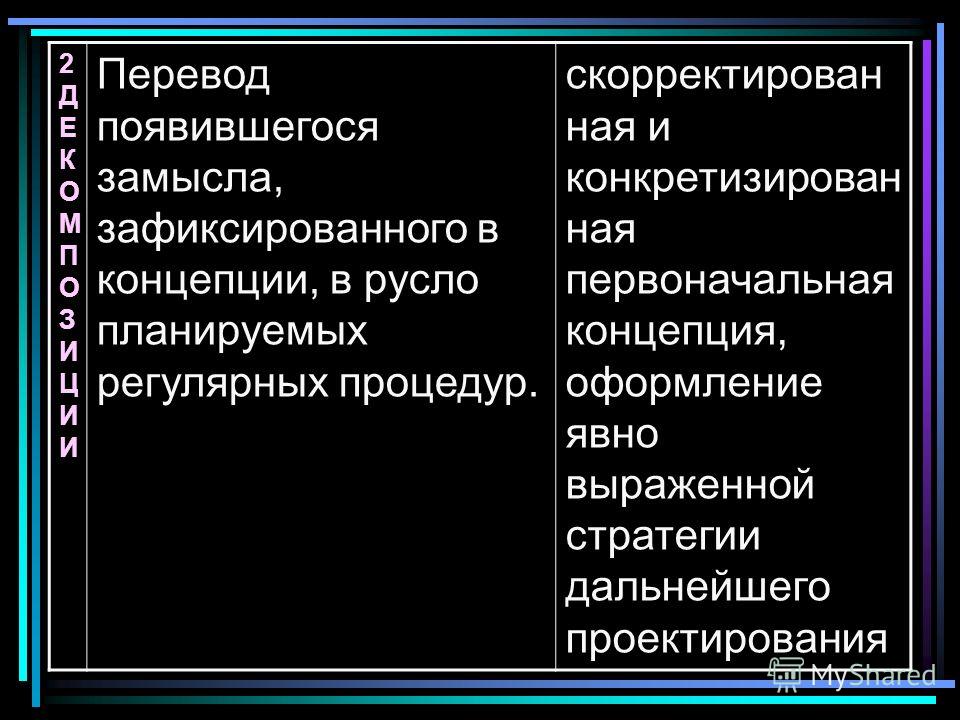 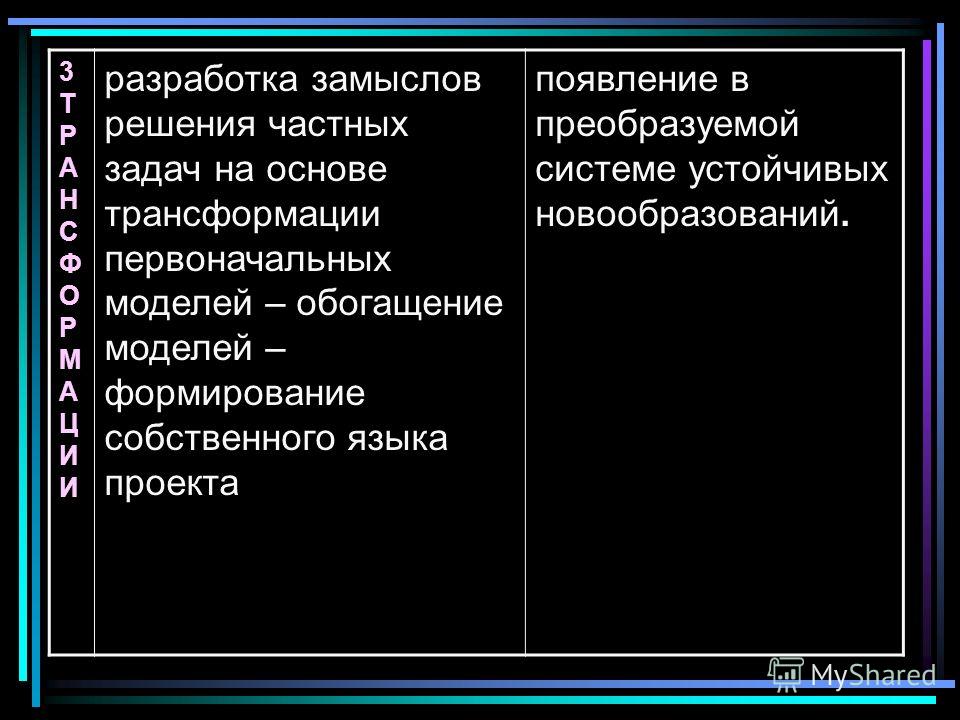 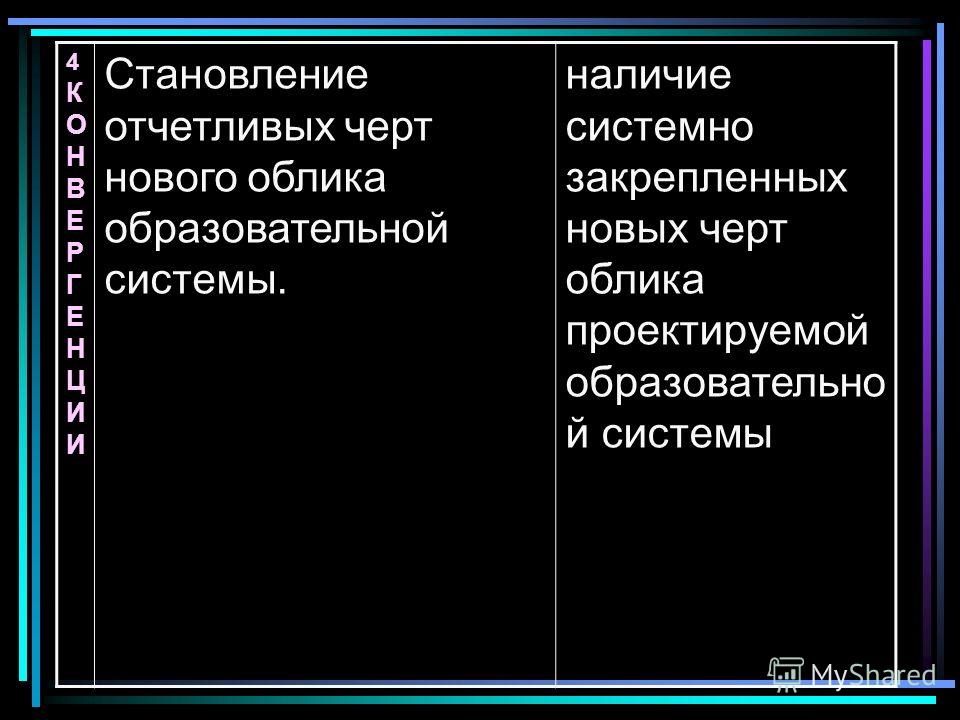 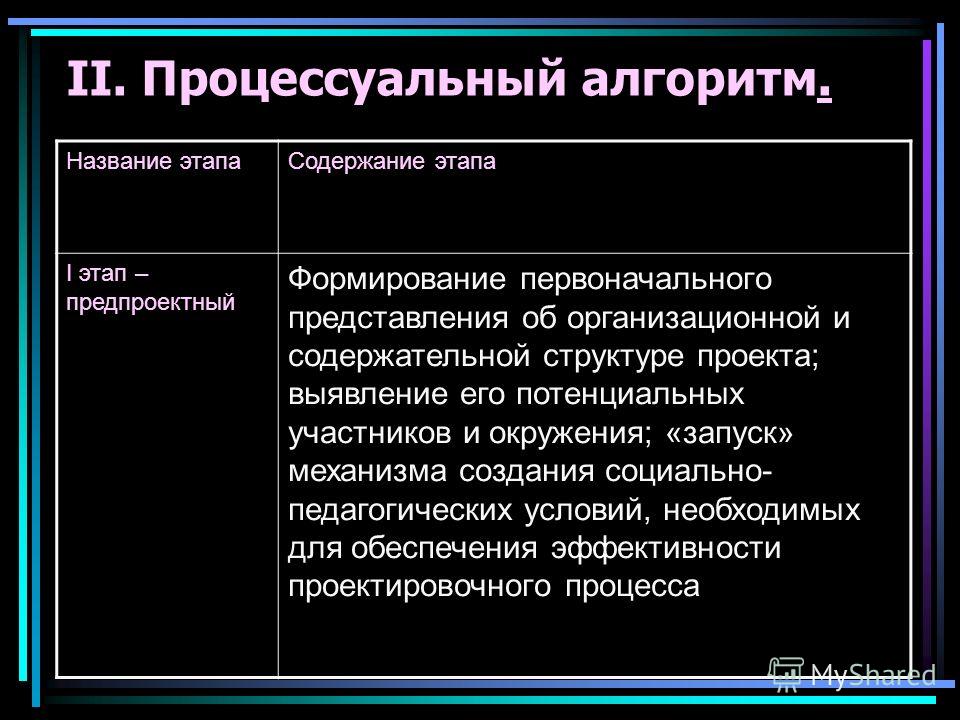 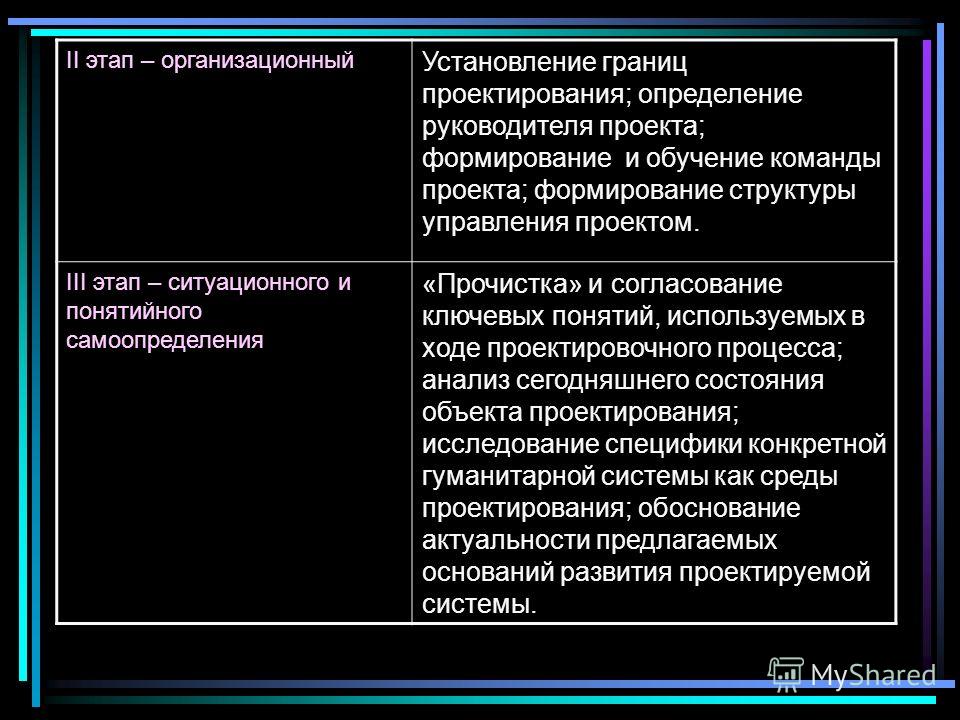 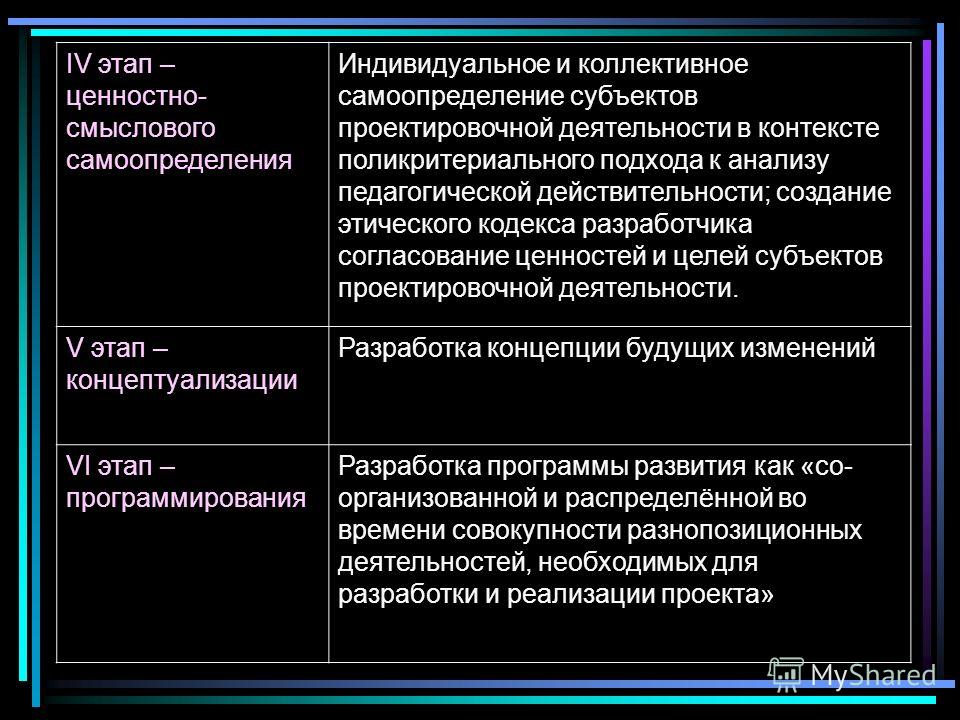 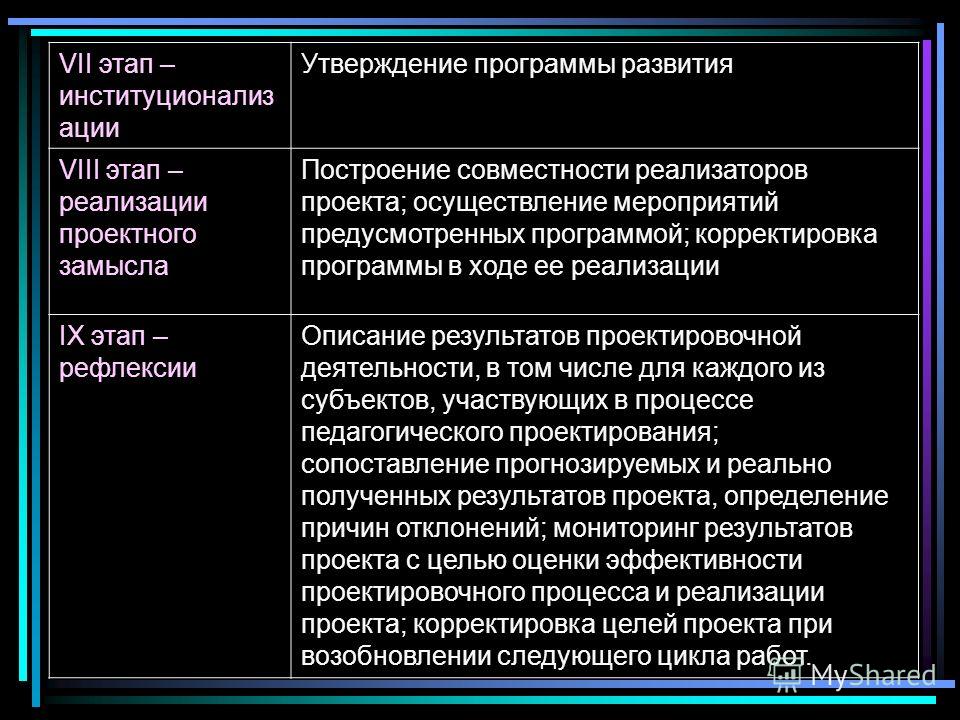 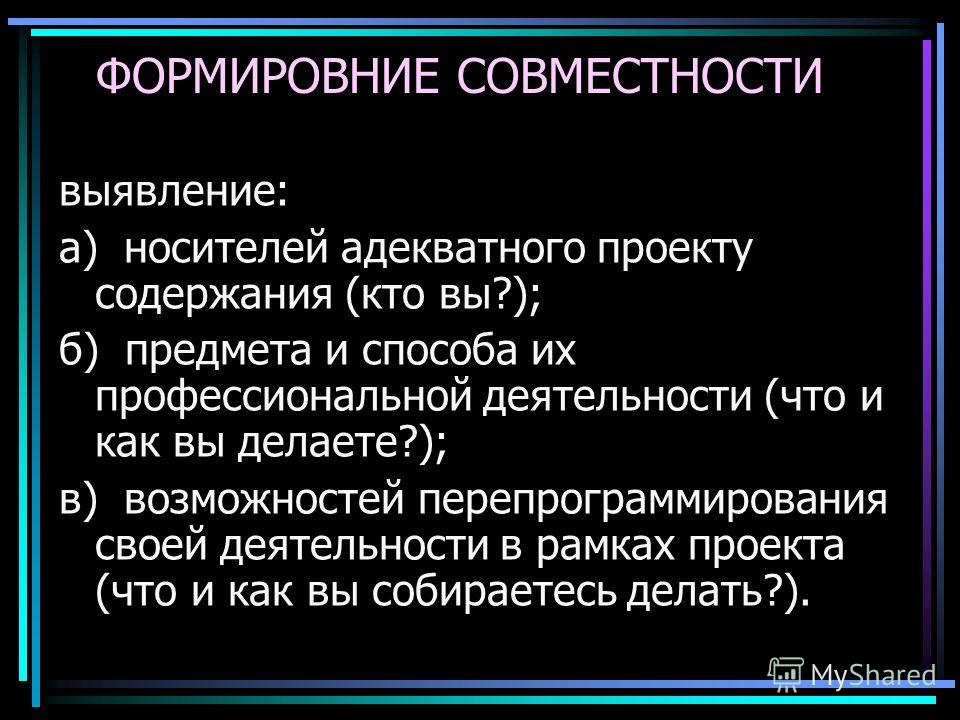 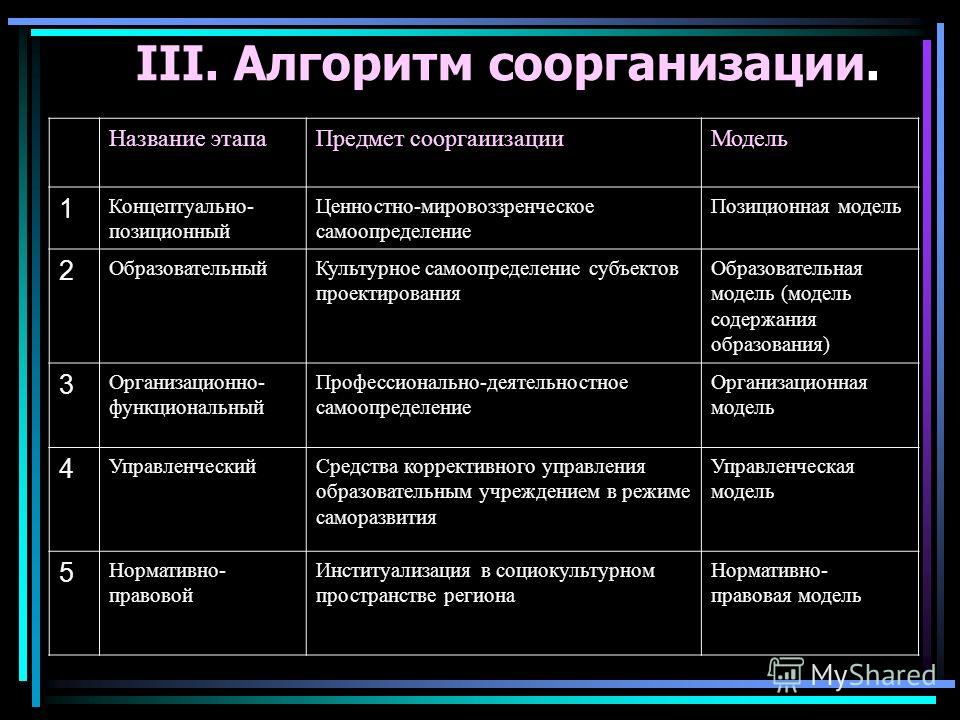 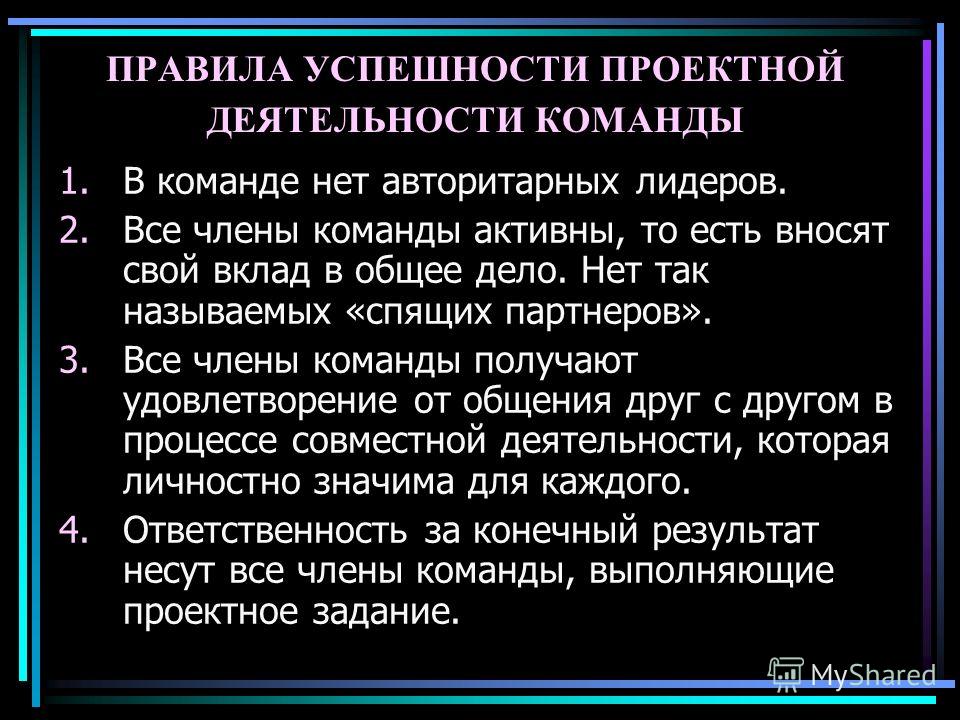 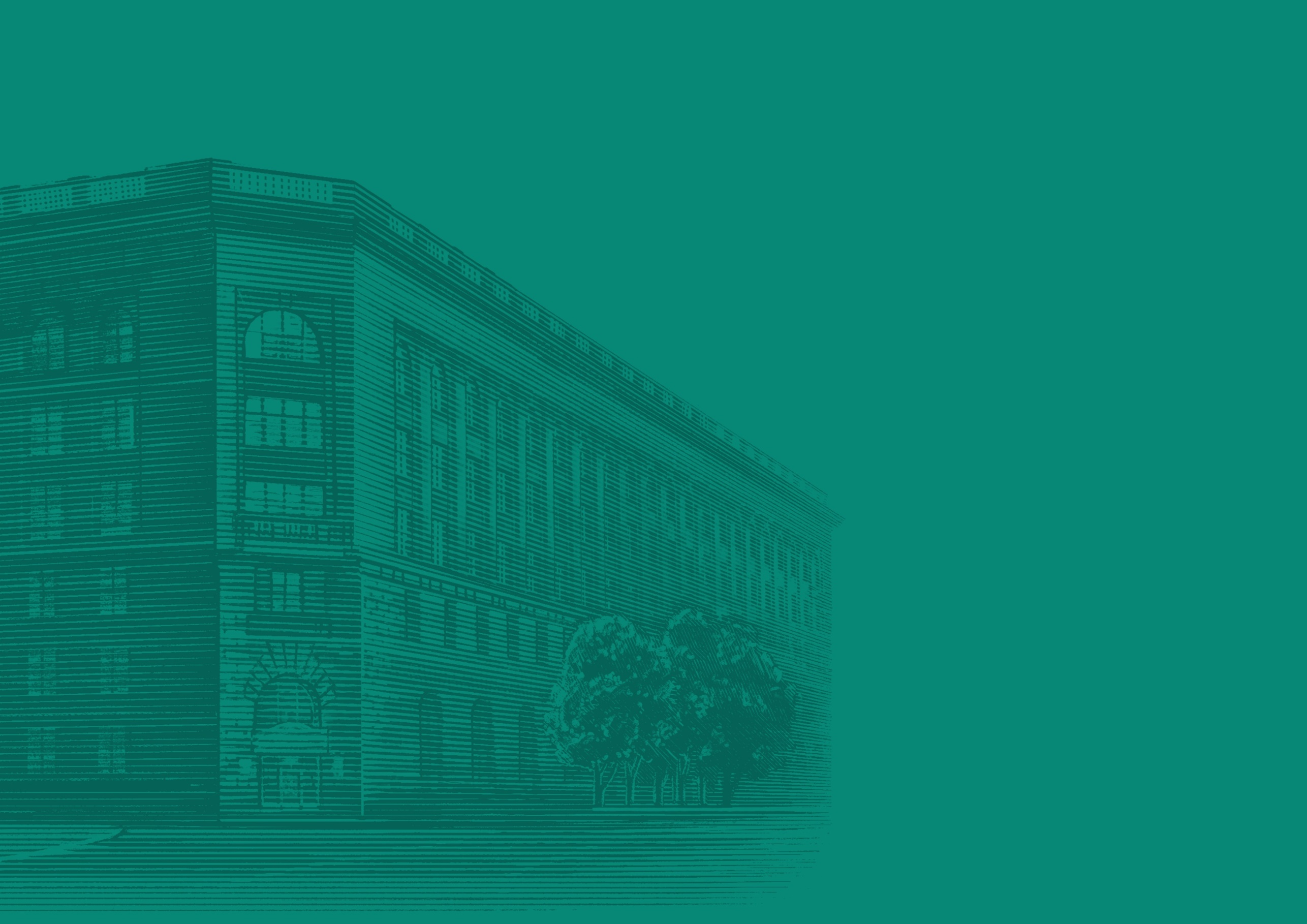 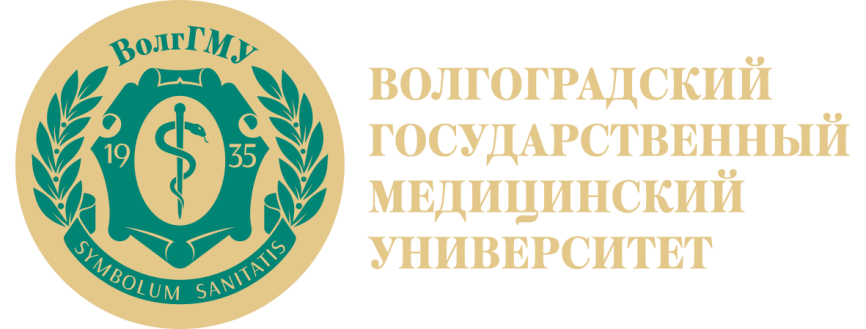 БЛАГОДАРЮ ЗА ВНИМАНИЕ!
2022